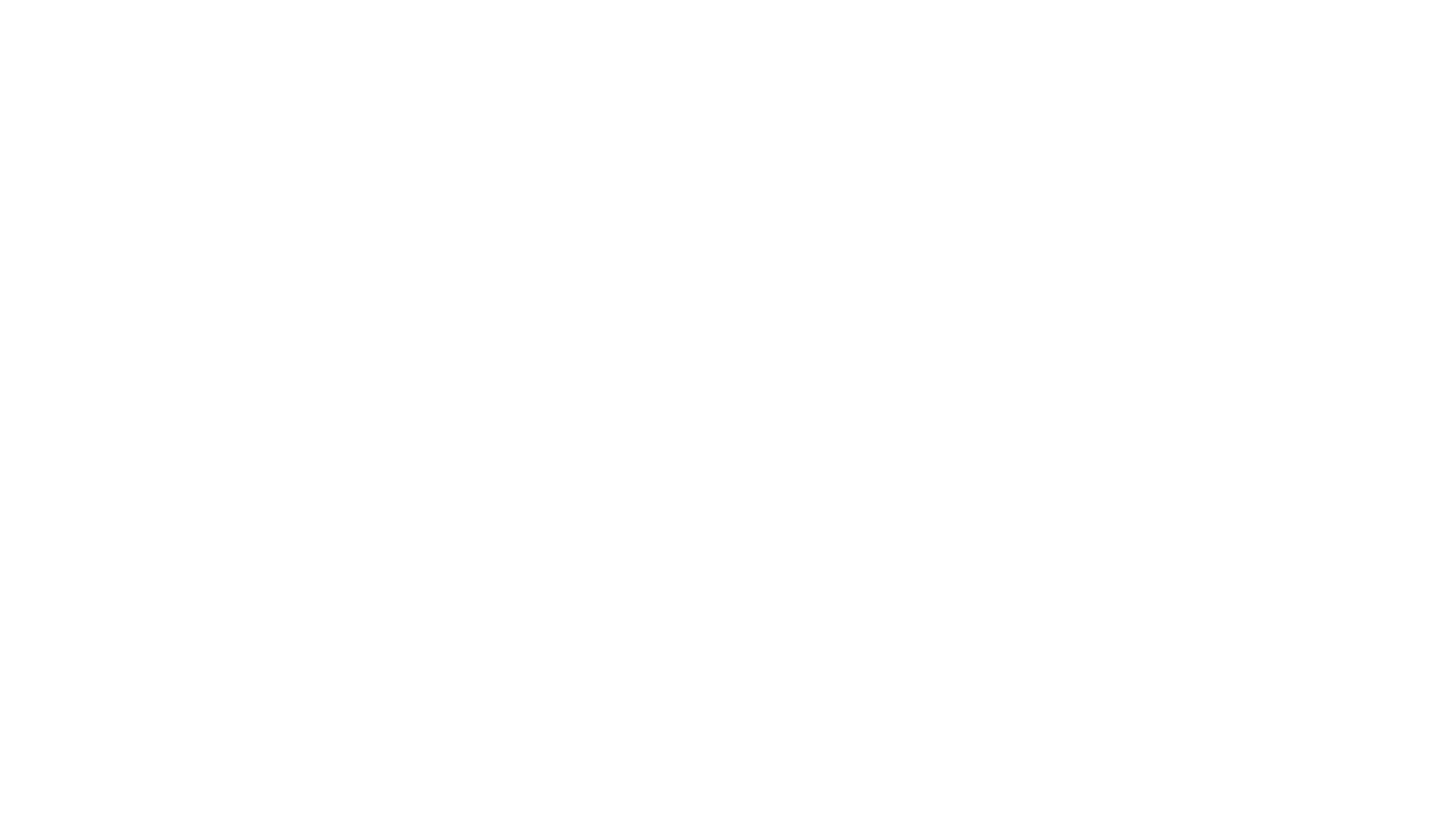 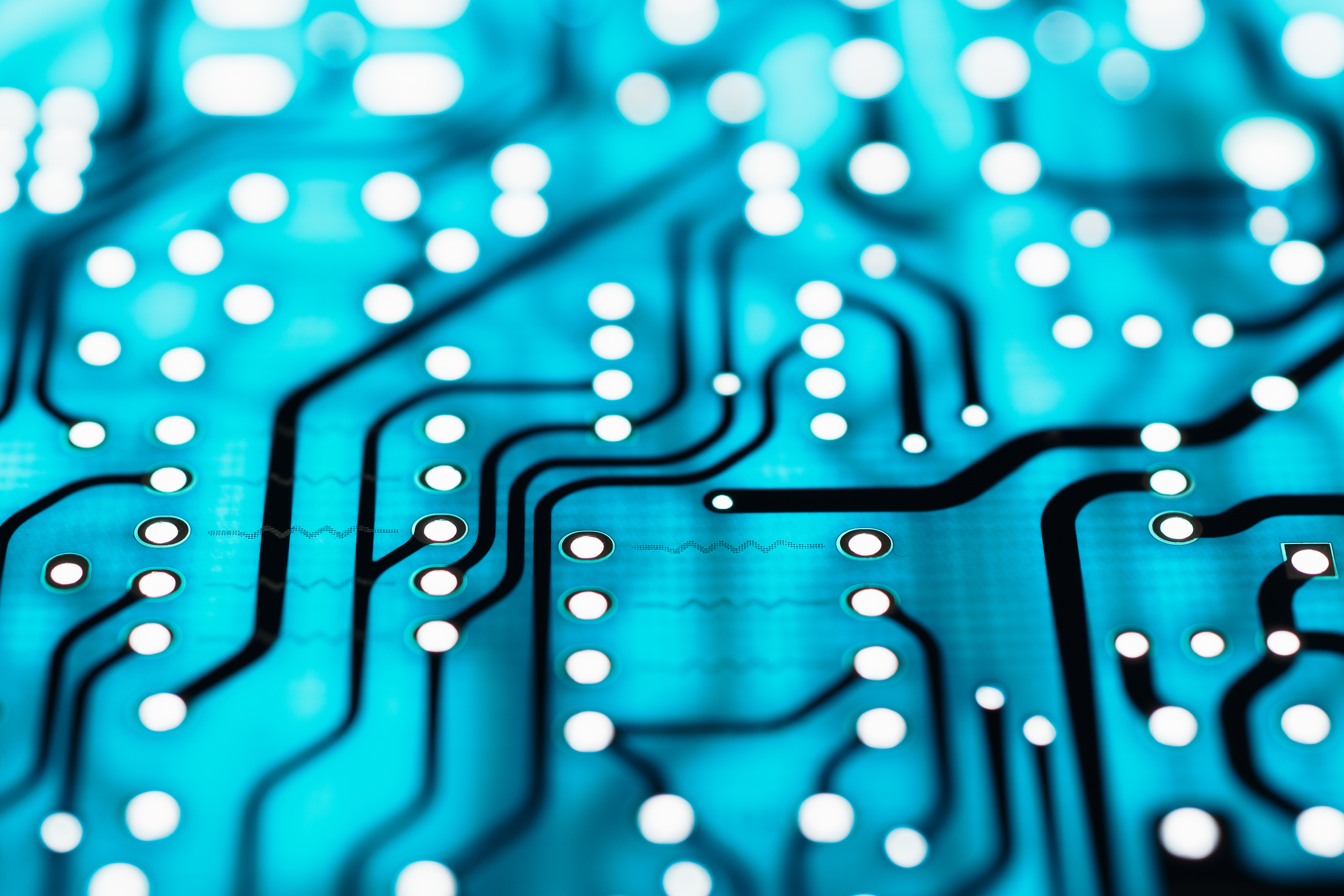 A Brief Introduction to Capture-The-Flag
Rebecca Reid
[Speaker Notes: Rebecca is a Senior Software Engineer at Black Duck, working in their C++ Compilers team. 
She is also the current CUUG President. 
She has experience with CTFs in university, picoCTF, tryhackme, University of Calgary’s own MagpieCTF 
(I won a writeup one year!)
and has won an internal CTF competition back when the company was still Synopsys, beating the reigning pen-tester (penetration tester, e.g. hackers-for-hire) team. 
Questions anytime]
What are “CTF”s and wargames?
Capture the Flag (CTF) 
Find secrets hidden in purposefully vulnerable programs or websites.
Competitors vs platform
Wargame
Exploit or defend a vulnerability in a system
Gain or prevent access to a system
Competitors vs Competitors
Usually friendly competitions
Sometimes with monetary prizes
[Speaker Notes: Both are similar in concept, in which you are hacking computer (or non computer) systems
Capture the flag (read the sentence)
The competition/platform builds the programs, and all competitors attack the same endpoint?
https://en.wikipedia.org/wiki/Capture_the_flag_(cybersecurity)
Gets its name from the outdoor sport

https://en.wikipedia.org/wiki/Wargame_(hacking)
The predecessor to CTFs
More restricted categories
More focus on PVP (player vs player) over PVE (player vs environment), jeopardy style
It was first developed in 1996 at DEF CON, the largest cybersecurity conference in the United States which is hosted annually in Las Vegas, Nevada.


Usually friendly competitions
Sometimes with monetary prizes]
Recommended installations
Kali Linux
Linux distribution that includes many common hacking tools
Disassemblers/Decompilers (Ghidra)
Analyzing binaries (.exe)
Debuggers (Pwndbg for GDB)
Analyze program flow
Web Tools (Burp Suite, Wireshark)
Network analysis/packet injection
Programming (Python, pwntools)
Cryptography, reverse engineering
Fun stuff? (stegosuite)
They hide text in images as strings??
[Speaker Notes: WSL
Steg hide something in the cuug logo]
Platforms
https://ctftime.org/
Calendar/platform for most popular CTFS
https://capturetheflag.withgoogle.com/
They have cool Christmas challenges every december
https://overthewire.org/wargames/
Accessible either by download or strictly over ssh
https://picoctf.org/
lots of writeups! Geared towards beginners
Competition only once a year, but can access year round for practice
https://tryhackme.com/
https://hackthebox.com/
[Speaker Notes: I suck at overthewire ]
How do I get started
Google is your best friend
Select challenges for your own skill base
Categories
OSINT (open-source intelligence), Web, Reversing, Forensics, Pwn, Cryptography
Difficulties
Find a team to compete with
Both for variety of skillset and morale
Read writeups
Practise!
[Speaker Notes: Look at what pwn is??]
Writeups
Most competitions have a writeup portion once the event ends
Can be for prizes as well
Players write their approach towards a challenge, successful or not
Most made public!
Recommendations:
https://picoctf.org/ (lots of writeups!)
https://ctftime.org/writeups
[Speaker Notes: FIND BETTER LIST]
Demo
https://app.hackthebox.com/starting-point
BONUs
Cyberpocalyse preview?
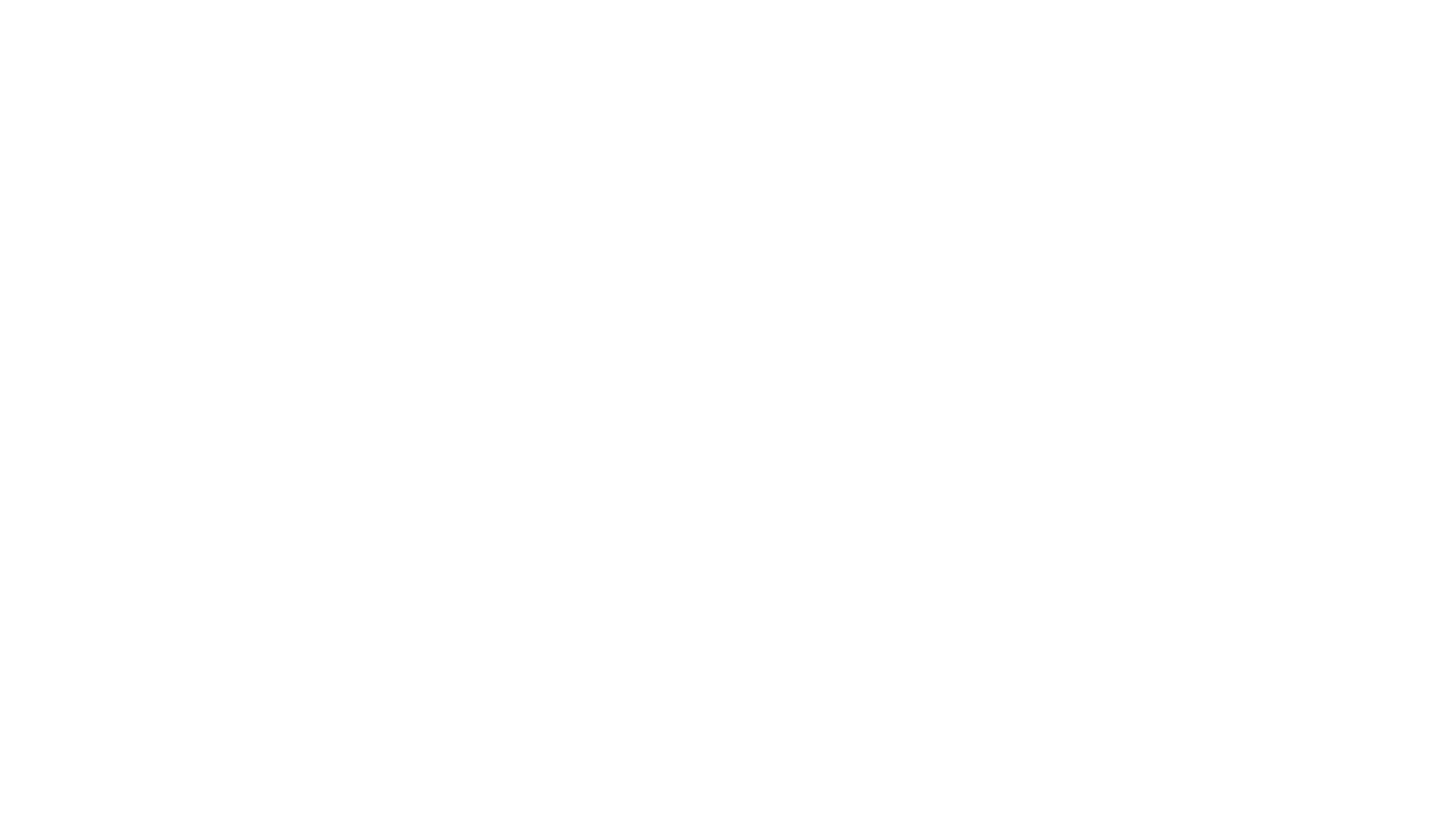 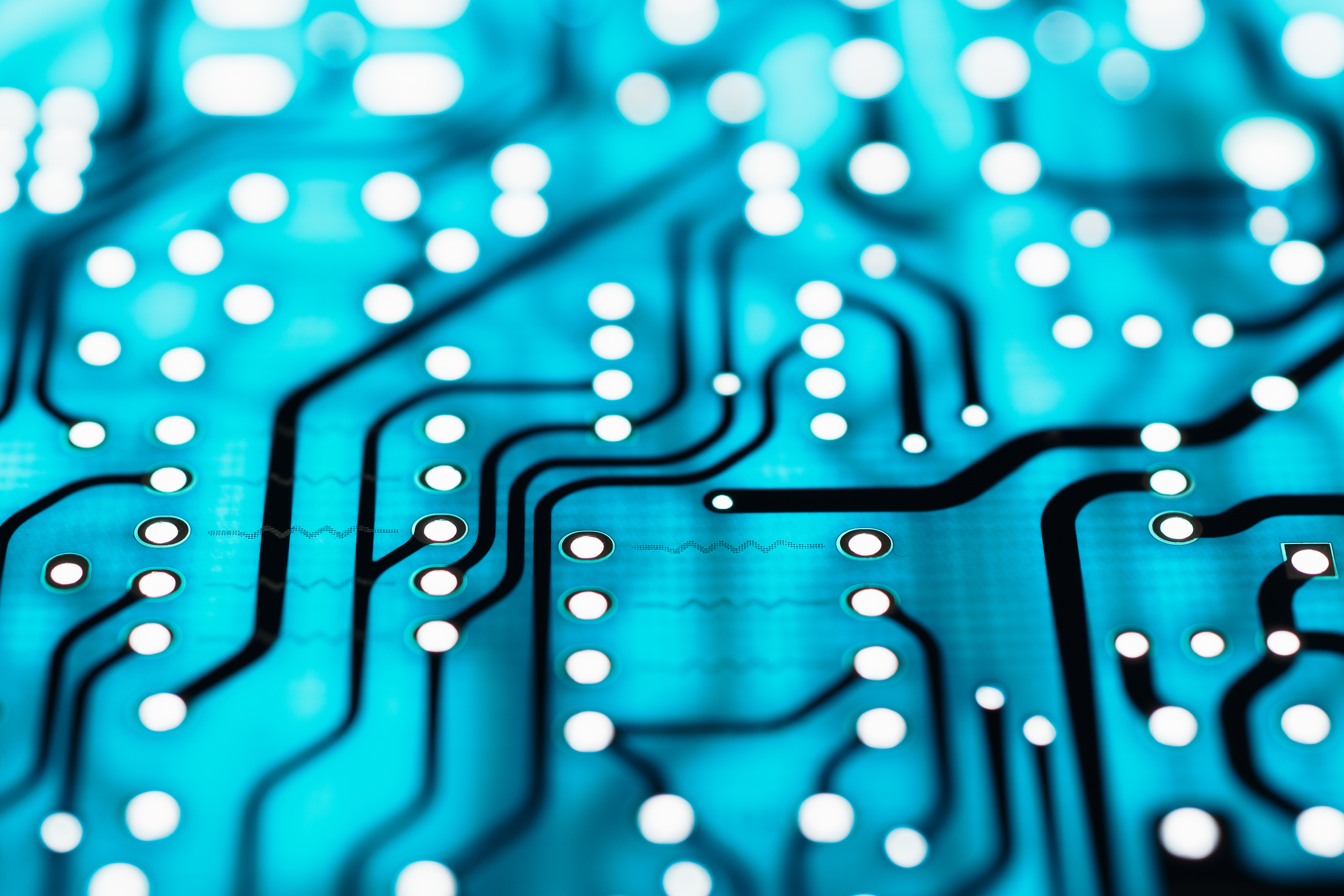 Title Lorem Ipsum dolor
Lorem ipsum dolor sit amet, consectetuer adipiscing elit. Maecenas porttitor congue massa. 
Nunc viverra imperdiet enim. Fusce est. Vivamus a tellus.
Pellentesque habitant morbi tristique senectus et netus et malesuada fames ac turpis egestas.